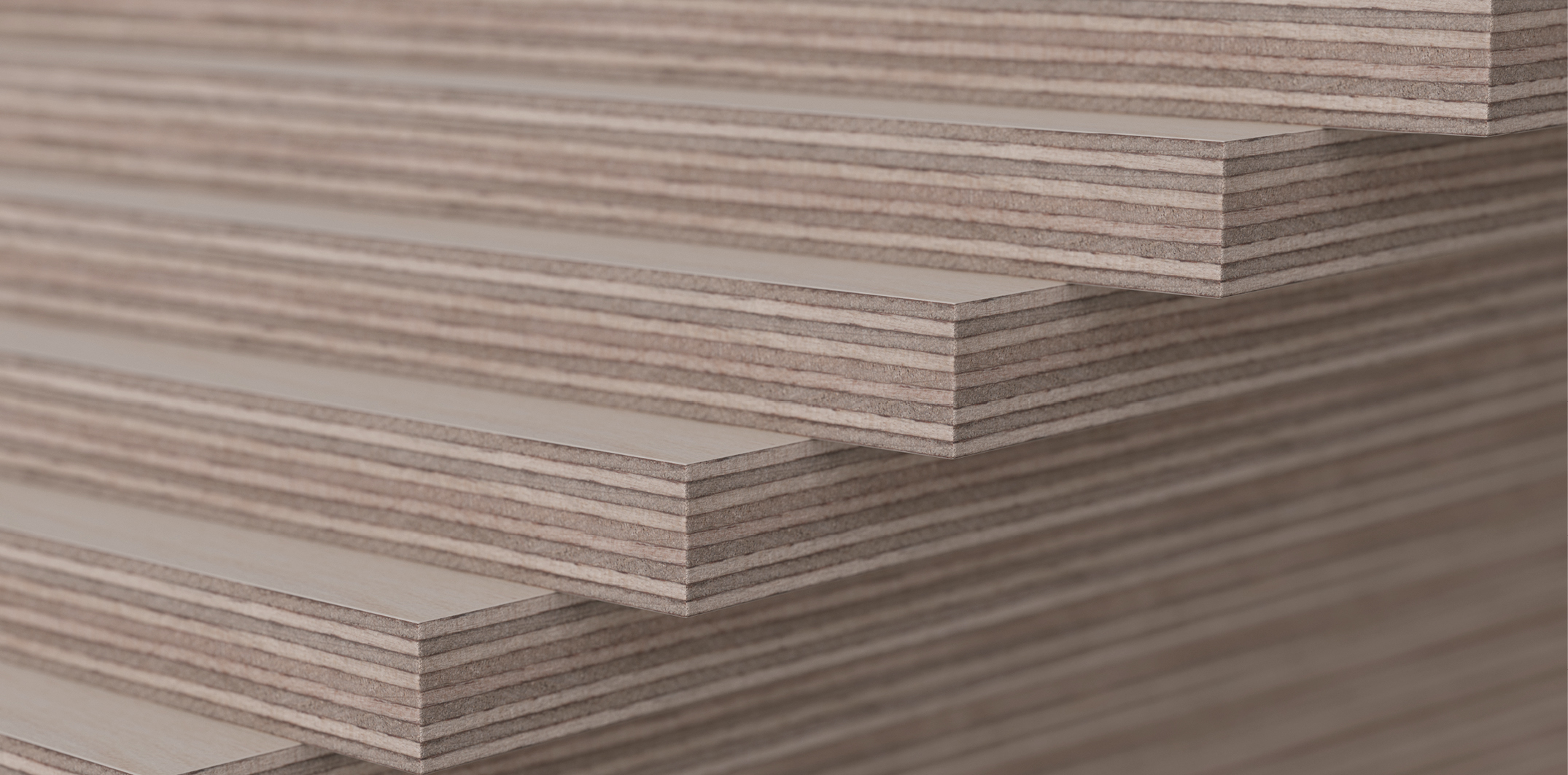 Teollinen puurakentaminen
Opetusmateriaalia teollisen puurakentamisen koulutukseen
2022
2
Aineiston käyttö
Aineiston alkuperä
Teollisen puurakentamisen oppimateriaali oppimateriaali on tuotettu 2021-2022 Puuinfo Oy:n johtamassa hankkeessa, jossa mukana myös: 
Ammattiopisto Lappia,
TTS-Työtehoseura,
Kaakkois-Suomen ammattikorkeakoulu,
Metropolia ammattikorkeakoulu,
Jyväskylän ammattikorkeakoulu,
Tampereen yliopisto sekä
Puutuoteteollisuus ry.
Hanketta on rahoittanut ympäristöministeriö.
Aineisto on tarkoitettu käyttöön teollisen puurakentamisen koulutuksessa ja opiskelussa mahdollisimman laajasti.

Aineistolla on Nimeä-JaaSamoin (CC BY-SA) -lisenssi, joka edellyttää, että aineistoa käytettäessä tekijä mainitaan asianmukaisesti ja johdannaisteoksia saa levittää vain samalla lisenssillä kuin alkuperäistä teosta.

Alkuperäinen aineisto sekä Puuinfon mahdolliset päivitykset siihen julkaistaan aoe.fi-portaalissa sekä puuinfo.fi-sivustolla.
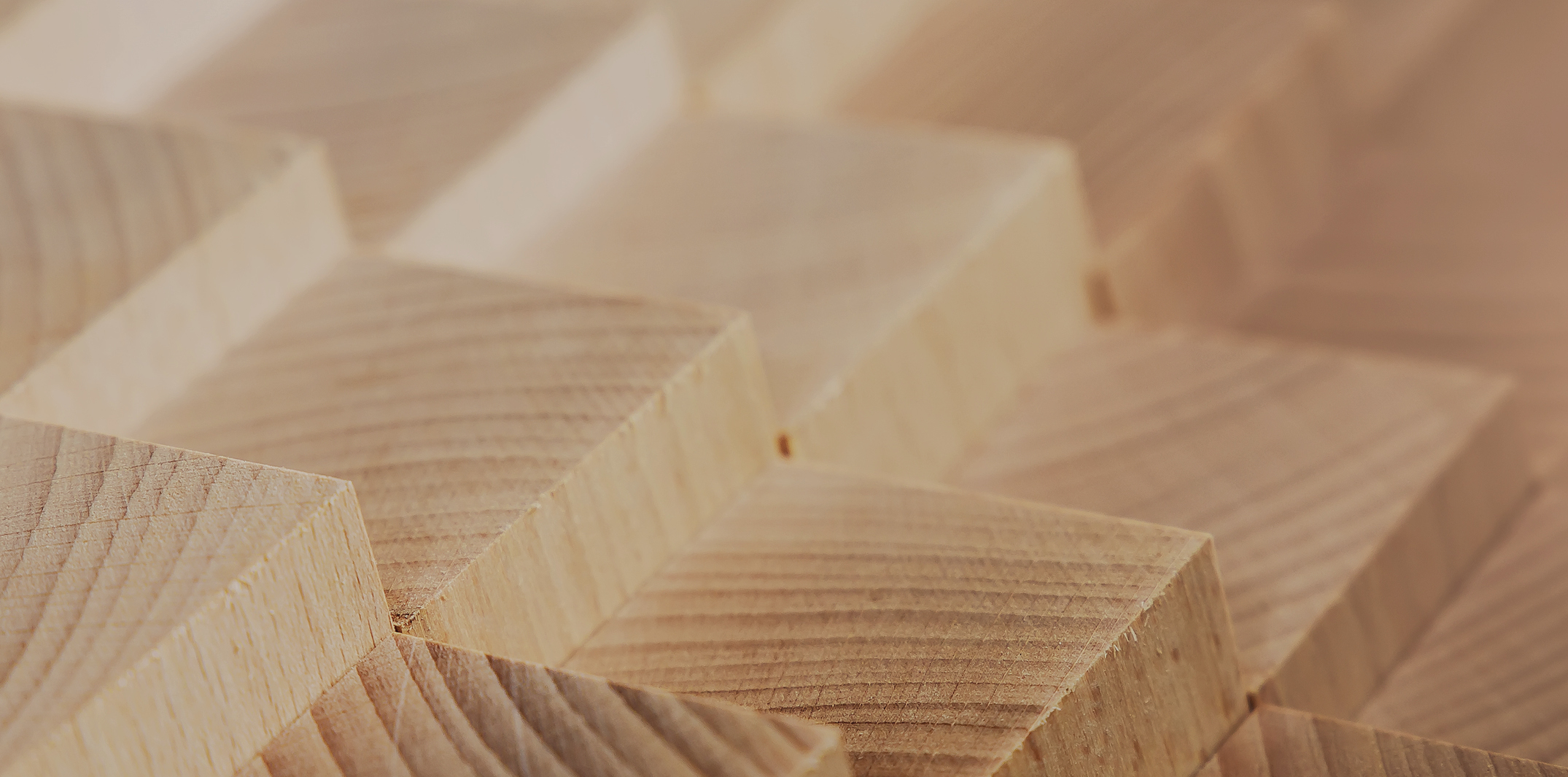 Rakentamistalous ja projektijohto
4
Tekijät
Sauli Ylinen, Puutuoteteollisuus ry
Julkaisupäivä: 29.5.2022
Rakentamistalous ja projektijohto
5
5
Rakentamistalous ja projektijohto
Rakentamistalous – ja projektijohto paketin läpikäytyään opiskelija:
Tuntee rakennushankkeen eri tahot ja tehtävät
Tuntee rakennushankkeen päävaiheet
Tietää tärkeimpien rakennuttajien liiketoimintamallit
Tuntee tärkeimmät sopimusmallit rakentamisessa
Tuntee rakennushankkeen projektijohdon tärkeimmät tehtävät
Tuntee pääpiirteittäin puurakentamisen markkinat
Tuntee puutalohankkeen erityispiirteet 

 Kurssi luo valmiudet jatkaa puurakentamisen hankekehityksen ja projektijohtamisen opiskelun ja perehtymisen parissa
Rakentamistalous ja projektijohto
6
Sisältö
Sisältää 
Viisi luentoa
Viisi viikkoharjoitusta
Kurssityön
Harjoitellaan kerrostalohankkeen projektisuunnitelman laadinta
Kurssiaineistossa keskitytään puurakentamisen erityiskysymyksiin – kaikkia termejä ja perusasioita ei käsitellä laajasti tässä aineistossa 
Kurssin aineistossa käytetään kahta TOAS Sr:n toteuttamaa puukerrostaloa esimerkkinä – TOAS Kauppi ja TOAS Lumipuu. Hankkeisiin voi tutustua osoitteissa: 
	- Toas Kauppi kuntokatu 11 a, 33520 Tampere
	- Toas Lumipuu Makkarajärvenkatu 74, 33720 Tampere
Rakentamistalous ja projektijohto
Puurakentamisen markkinat
8
8
Puurakentamisen markkinat 2021
Luennossa käsitellään puurakentamisen markkinoiden kysyntä ja tarjontapuolta Suomessa.
Esityksessä keskitytään pääosin uudistuotantoon ja talonrakentamisen volyymeihin. On syytä huomata, että puutuotteita hyödynnetään hyvin laajasti myös muussa käytössä, kuten huonekaluteollisuudessa, infrarakentamisessa tai korjausrakentamisessa.
Rakentamistalous ja projektijohto
9
9
Esimerkkilaskelma mittakaavoista
Vuonna 2021 rakennettiin noin 35 000 kerrostaloasuntoa
Jos keskipinta-ala olisi 50m2 niin tarkoittaisi se 1 750 000 rakennettua neliötä
Yhden neliön rakentamiseen käytetään esimerkkikohteessa 0,4m3 massiivipuutuotteita, esim. CLT:tä ja LVL:ää. 
Jos kaikki rakennettaisiin puusta = 700 000m3 jalostettua puuta
Sahatavarana tämä tarkoittaisi n. 1Mm3 sahatavaraa
Suomen sahatavaran tuotanto 2021 oli noin 12Mm3
Vaikka kaikki kerrostalot rakennettaisiin puusta niin vaatisi se alle 10% Suomen sahatavaran tuotannosta!
Rakentamistalous ja projektijohto
10
10
Puun reitti tuotteiksi Suomessa, 2021
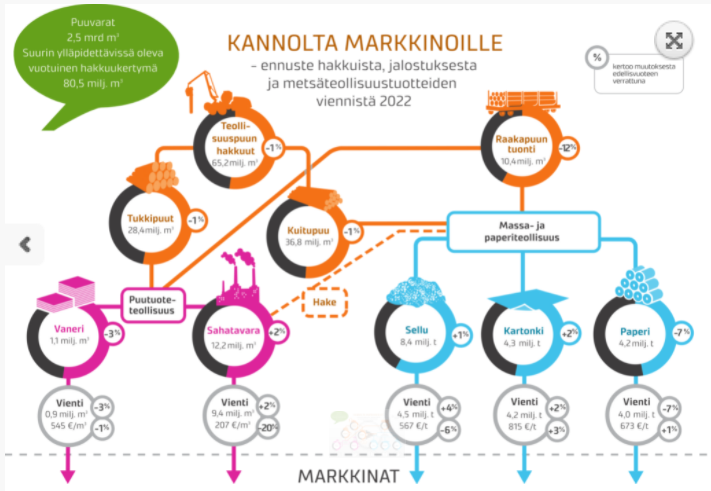 Hakkuumäärä 2021 oli n. 65 miljoonaa kuutiota
Sahatavaraa tuotettiin n. 12 miljoonaa kuutiota
Kuva Luke
Rakentamistalous ja projektijohto
11
11
Rakentamisen nykytila Suomessa, 2021
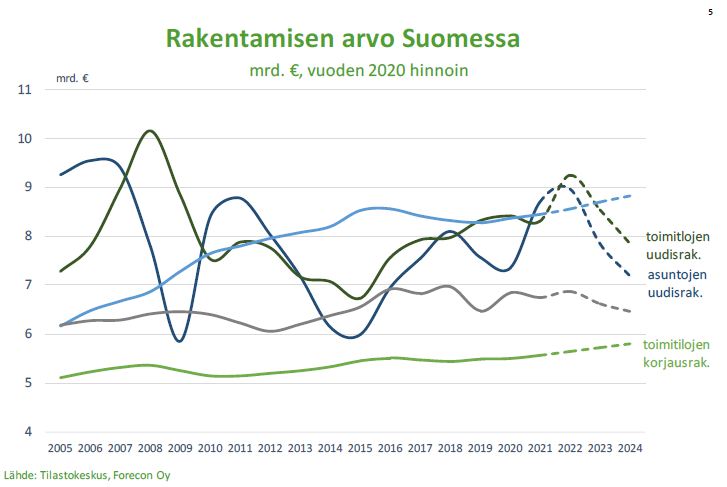 Rakennustuotannon arvo Suomessa on olki noin 39 miljardia euroa
Uudisrakentamisen osuus tästä oli noin 18 miljardia euroa
Rakentamistalous ja projektijohto
12
12
Puurakentamisen nykytila, 2021
Omakotiltalorakentamisessa puun markkinaosuus volyymista oli 88%
Rivitaloissa puun markkinaosuus volyymista oli 83%
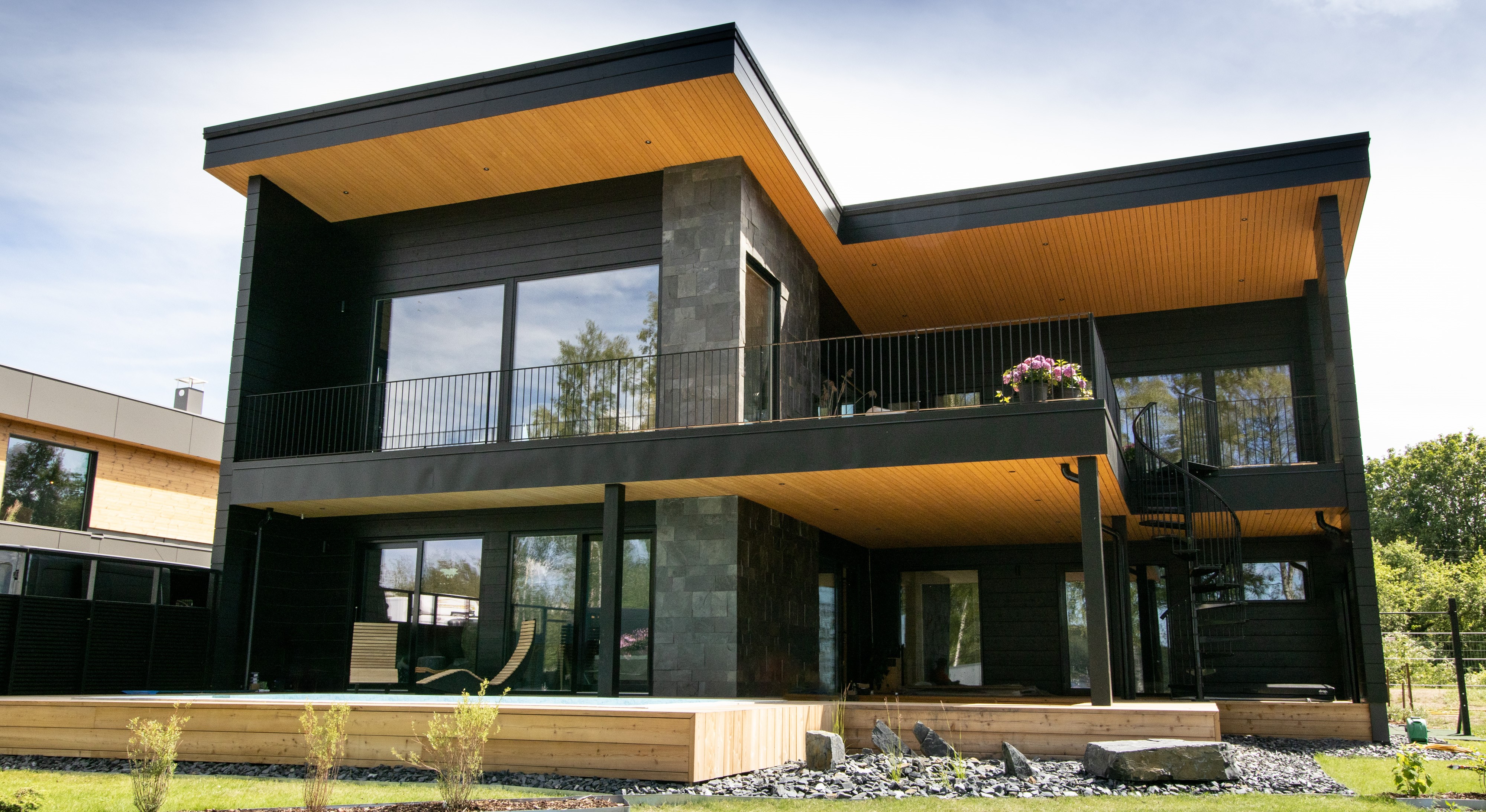 Kuva: Ollikaisen Hirsirakenne, asuntomessut 2021
Rakentamistalous ja projektijohto
13
13
Puurakentamisen nykytila, 2021
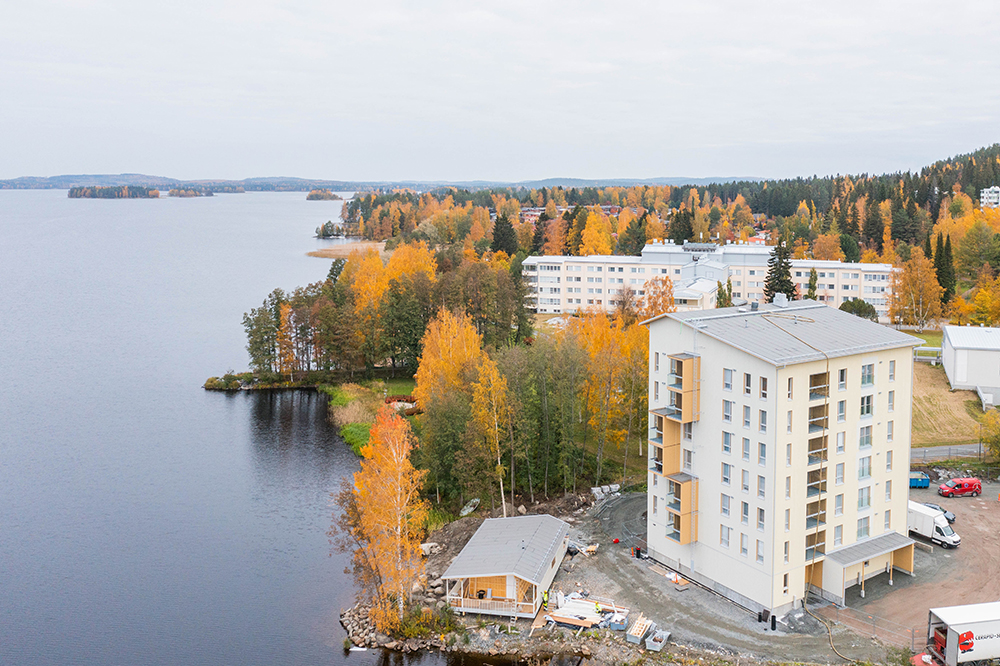 Kerrostaloissa puun markkinaosuus volyymista oli 4 prosenttia.
Pienkerrostaloissa markkinaosuus volyymista oli 31%. Tämä lasketaan tilastolliseksi osaksi kerrostalorakentamista. 
Asuntoloissa ja erityisryhmien asunnoissa puun markkinaosuus oli 34%.
Kuva: Julkulan puukerrostalo, Kuopion kaupunki
Rakentamistalous ja projektijohto
14
14
Puurakentamisen nykytila, 2021
Hoitoalan rakennuksissa markkinaosuus oli 15%
Kokoontumisrakennuksissa markkinaosuus oli 23%
Opetusrakennuksissa markkinaosuus oli 26%
Teollisuus ja varastorakennuksissa markkinaosuus oli 16%
Liike-, toimisto ja liikenteen rakennuksissa markkinaosuus oli 11%.
Rakentamistalous ja projektijohto
15
15
Puurakentamisen nykytila, 2021
Suomalais-Venäläinen koulu valmistui 2021
Kuva: www.svk-edu.fi
Rakentamistalous ja projektijohto
16
16
Puurakentamisen nykytila, 2021
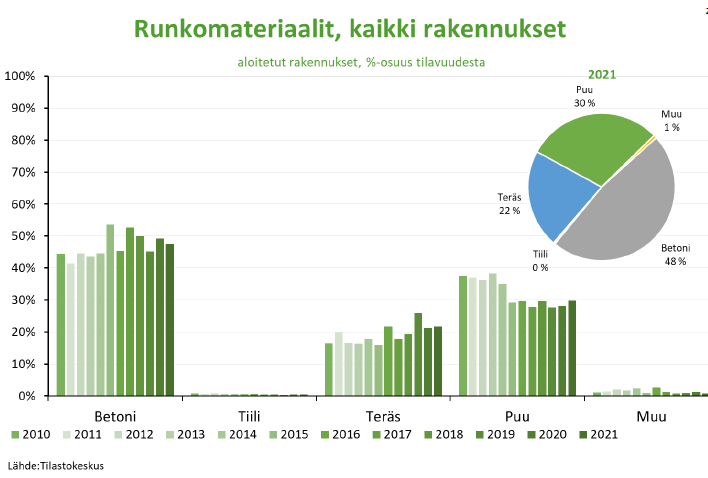 Kaikessa rakentamisessa puun markkinaosuus oli 30%.
Kasvua vuodesta 2020 oli kaksi prosenttiyksikköä.
Rakentamistalous ja projektijohto
17
17
Ajurit puurakentamiseen, ympäristötehokkuus
Puurakentaminen vaikuttaa kahdella tavalla
Puurakennukset toimivat pitkäaikaisina hiilivarastona. Hiili, joka ilmakehässä esiintyy hiilidioksidin muodossa, on poissa ilmakehästä koko tuotteen elinajan.
Puurakentaminen leikkaa välittömästi rakentamisen päästöjä 30-40 % . Valmistuksen hiilidioksidipäästöt ovat merkittävästi muita rakennusmateriaaleja pienemmät. 
Nettopäästövaikutuksen laskeminen on haasteellista, sillä laskenta perustuu moniin oletuksiin ja sopimuksiin – laskentaa pitää kehittää
Hiilinielun kannalta erittäin tärkeää on valittu aikaikkuna
Metsä sitoo kasvaessaan hiilidioksidia. Tätä ei oteta riittävästi huomioon laskelmissa, jos ne tehdään pienellä alueella tai lyhyellä aikavälillä. 
Puurakentamisen kaksinkertaistaminen voi leikata Suomen nettopäästöjä vuonna 2035 -1,4 Mt CO2-ekv
nettopäästövaikutus toteutustavasta riippuen-1,4 Mt CO2-ekv - +0,5 Mt CO2-ekv
Rakentamistalous ja projektijohto
18
18
Ajurit puurakentamiseen, hiilijemma
Hiilijalanjälkilaskennassa käytönaikaisen energiankulutuksen merkitys tulee vähenemään tulevaisuudessa
Rakentamisen aikaisen hiilipiikin merkitys korostuu
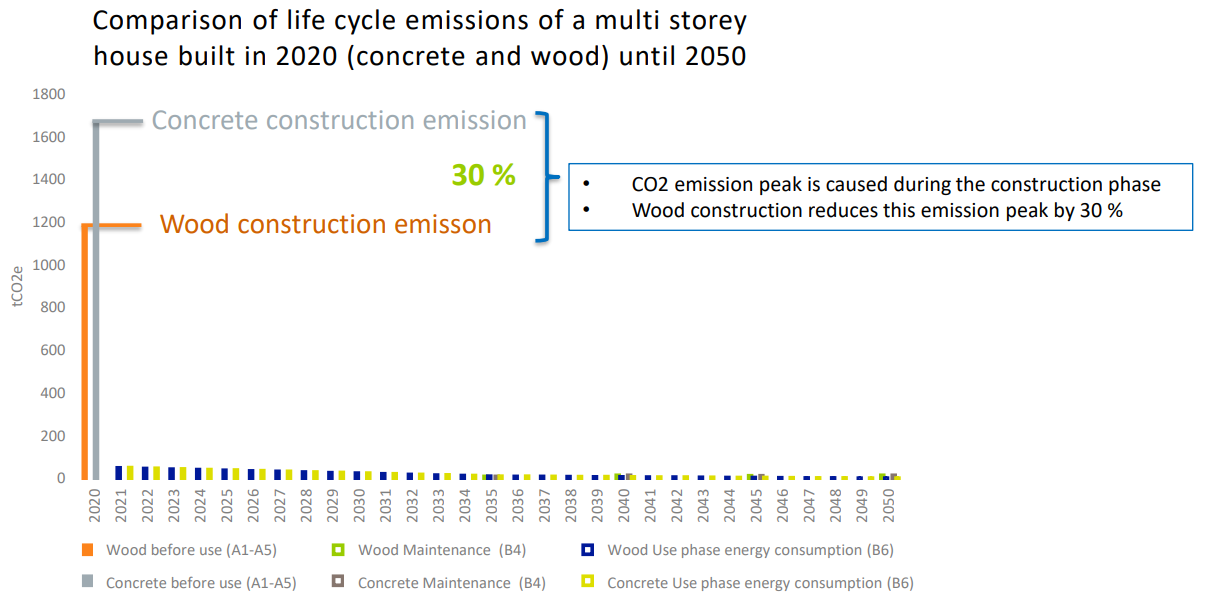 Rakentamistalous ja projektijohto
19
19
Hiilitehokkuuden oletetut vaikutukset kysyntään
Hiili- ja ympäristötehokkaiden investointikohteiden kysyntä kasvaa yleisesti
Hiilitehokkaan rakentamisen rahoituskulut tulevat olemaan pienemmät kuin perinteisen rakentamisen. Esimerkkinä Kuntarahoituksen green bond- joukkovelkakirjalaina vihreille hankkeille.
Rahastomuotoisten investorien ja muiden investorien, joiden tavoitteena ei ole välttämättä pitkäaikainen omistaminen (omistus alle 10 vuotta investoinnista) omistuksissa tulee korostumaan ympäristötehokkuusvaatimukset, jotta myös jälleenmyyntiarvo olisi kannattava.
Hiilitehokkaan rakentamisen oletettava etusija maankäytössä ja kaavoittamisessa.
Kilpailuetu asiakkaista. Esimerkiksi RTS- sertifiointi tai Leed- sertifikaatti, joilla todennetaan ympäristötehokkuutta.
Rakentamistalous ja projektijohto
20
20
Julkiset puurakentamisen tavoitteet, YM
Ympäristöministeriö on asettanut kansalliset julkisen rakentamisen tavoitteet puurakentamiselle.
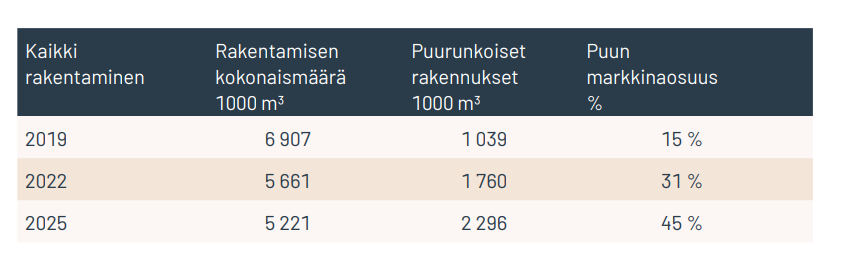 Rakentamistalous ja projektijohto
TARJONTA
Puutuoteteollisuus numeroina, 2020
22
22
Tuotannon bruttoarvo
Viennin arvo
3 Mrd
7,8 Mrd
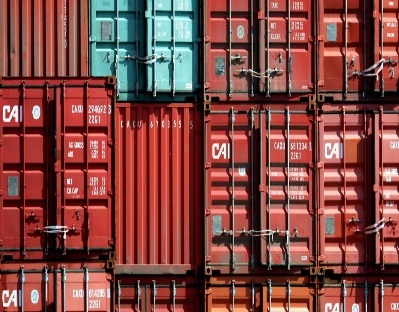 Puun käyttö
Työllisyys
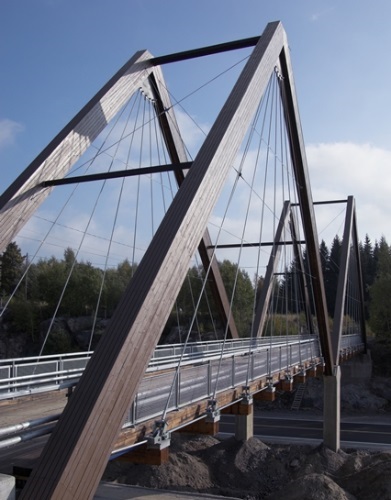 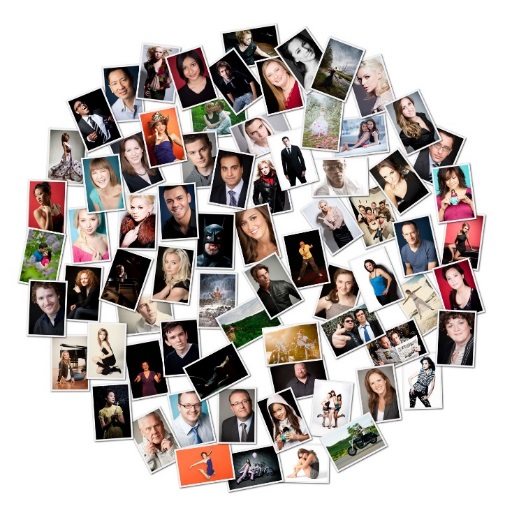 30 Mm3
28 000
Rakentamistalous ja projektijohto
23
23
Tarjonta, Suomi
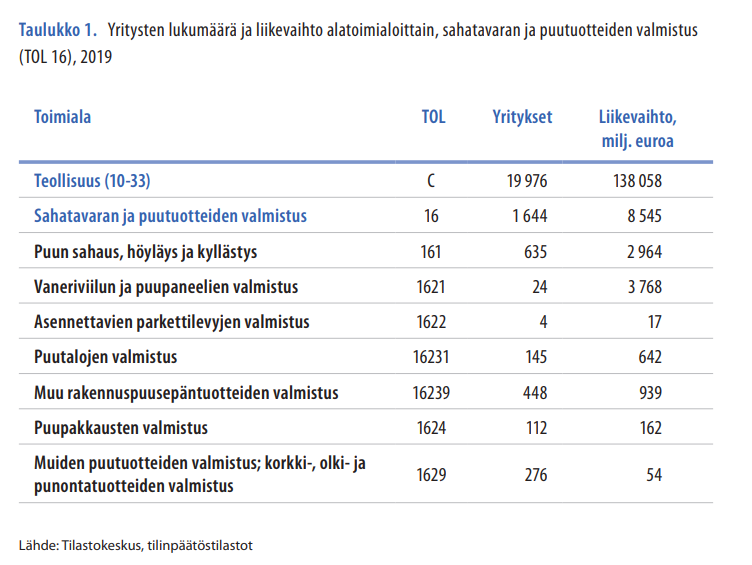 Puutuoteteollisuus koostuu hyvin erilaisista yrityksistä. 
Vuonna 2019 puutalojen valmistuksessa toimi 145 yritystä
Rakentamistalous ja projektijohto
24
24
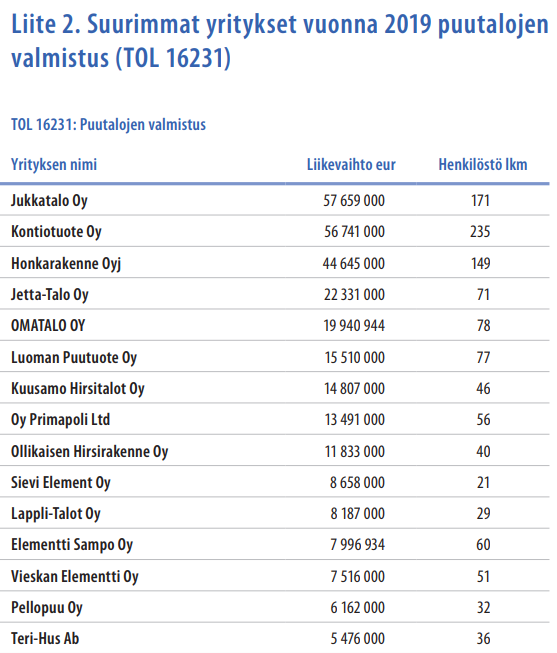 Tarjonta, Suomi
Suurimmat puutalojen valmistajat 2019 olivat omakotitalotehtaita
Yrityskoko on hyvin pieni, yksikään yritys ei ole yli 100M€ liikevaihtoluokassa
Rakentamistalous ja projektijohto
25
25
Tarjonta, Suomi
TOL- luokitus ei anna yksin kuvaa puurakentamisen arvoketjusta.
Esimerkiksi muissa rakennuspuusepän tuotteissa on merkittäviä puuelementtitoimijoita, esimerkiksi Lapwall tai Woodcomp Oy.
Urakoitsijat, rakennuttajat tai muilla TOL- luokituksella toimivat puurakentajat eivät näy tilastossa. Esimerkiksi Lehto Group Oyj.
Rakentamistalous ja projektijohto
26
26
Tarjonta, Suomi
Toimijoilla on hyvin erilaisia liiketoimintamalleja
KVR- toimitus. Esimerkiksi JVR- Rakenne Oy .
Puurunkourakointi. Esimerkiksi Puurakentajat Oy.
Tilaelementtien valmistus. Esimerkiksi Elementti Sampo Oy.
Tasoelementtien valmistus. Esimerkiksi VVR Wood Oy.
Urakoitsijoita. Esimerkiksi Skanska ja BoKlok- konsepti.
Rakentamistalous ja projektijohto
27
27
Tarjonta, muut resurssit
Suunnittelijat
FISE- pätevyysrekisterissä on noin 100 puurakennesuunnittelijaa (2021). Betonirakenteiden pätevyys löytyi n. 700 suunnittelijalta. 
https://www.patevyyspalvelu.fi/registry

Ulkomaisia puurakentamisen toimijoita löytyy useista Baltian maista ja Ruotsista 
Esimerkiksi Harmet, Kodumaja, Timbeco, Matek tai Lindbäcks
Rakentamistalous ja projektijohto
28
28
Pähkinänkuoressa
Puurakentaminen on kasvanut vuoden 2021 aikana
Puurakentamiselle on suuri kysyntä ja sen oletetaan kasvavan
Määrällisesti suurin puurakentamisen ala on omakotitalorakentaminen
Puurakentamisen tarjonta on moninaista ja ei ole yhdenlaisia toimijoita
Toimijat ovat keskimäärin pieniä
Rakentamistalous ja projektijohto
29
29
H5 Viikkoharjoitus puurakentamisen markkinat
Avaa TEM:n julkaisema toimialaraportti: https://julkaisut.valtioneuvosto.fi/bitstream/handle/10024/163027/TEM_2021_3.pdf?sequence=1&isAllowed=y
Valitse raportista kolme puualan toimijaa ja etsi toimijoista seuraavat tiedot:
Referenssit
Tuote tai palvelu, jota tarjoavat
Kerro vapaamuotoisesti mitä muita toimijoita tarvitset kerrostalohankkeeseesi, kuin valitsemasi toimijat, jotta voit rakennuttaa talon.
Mihin asioihin ko. toimijoissa kiinnitit huomiota tilaajana? Mikä vaikutti positiiviselta ja mikä negatiiviselta?
Rakentamistalous ja projektijohto